Повторення
Електричний струм – це напрямлений рух заряджених частинок.
За напрямок струму умовно взято напрямок від +полюса джерела струму до –полюса.
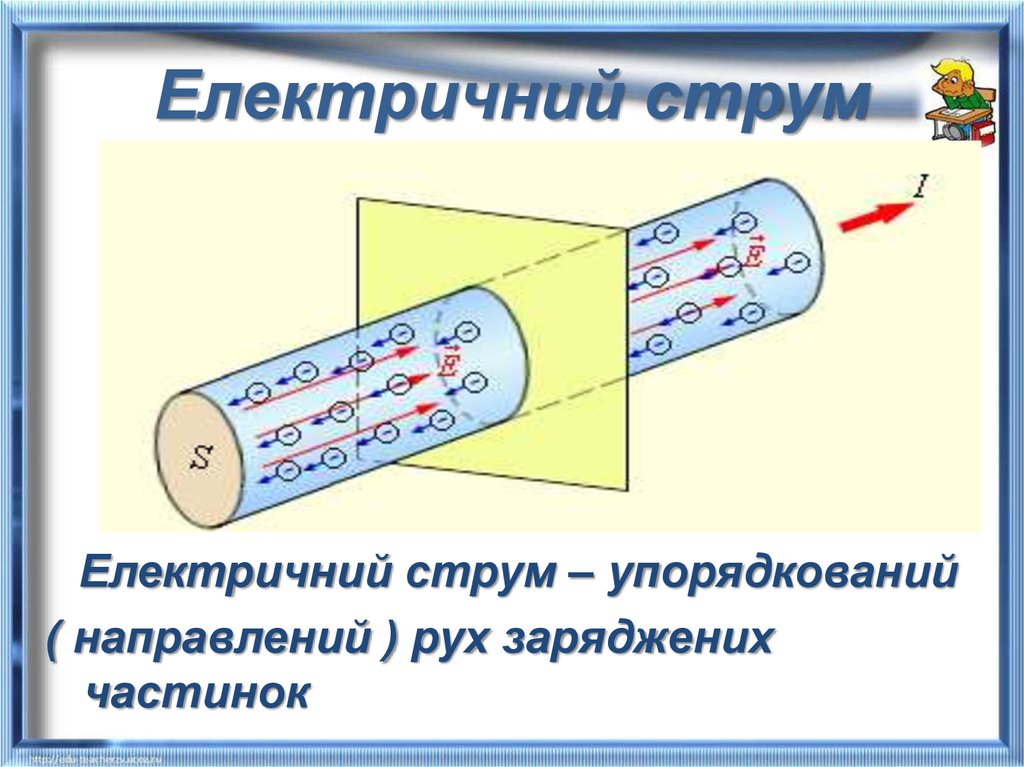 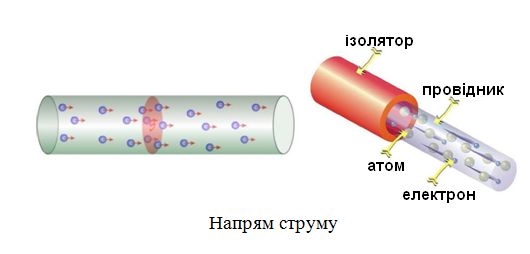 Сила струму
Дорівнює заряду, що пройшов через поперечний переріз провідника за одиницю часу (А)
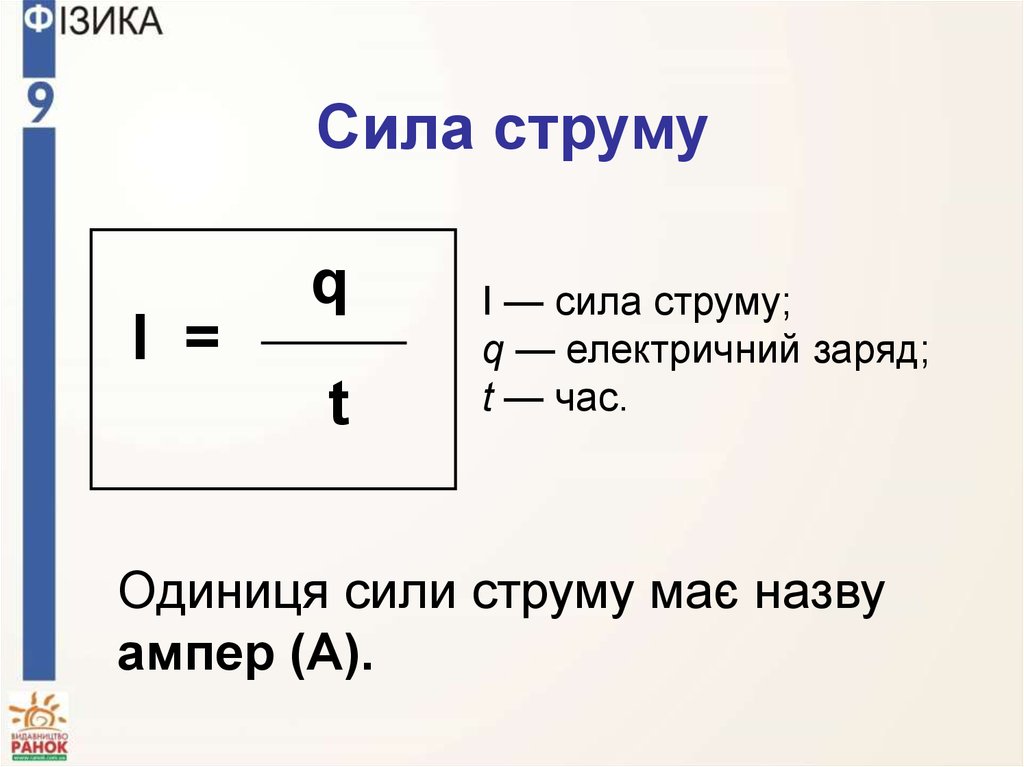 Напруга
Дорівнює роботі електричного поля по переміщенню одиничного позитивного заряду (В).
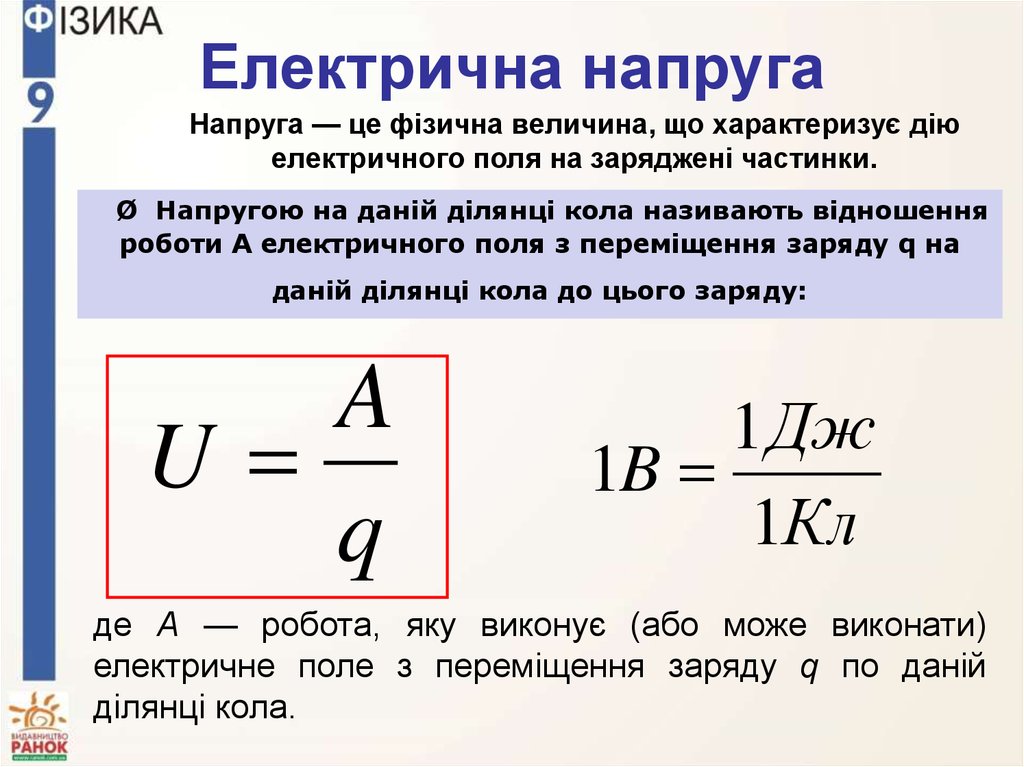 Закон Ома для ділянки кола
I – сила струму (А)
U – напруга (В)
R – опір (Ом)
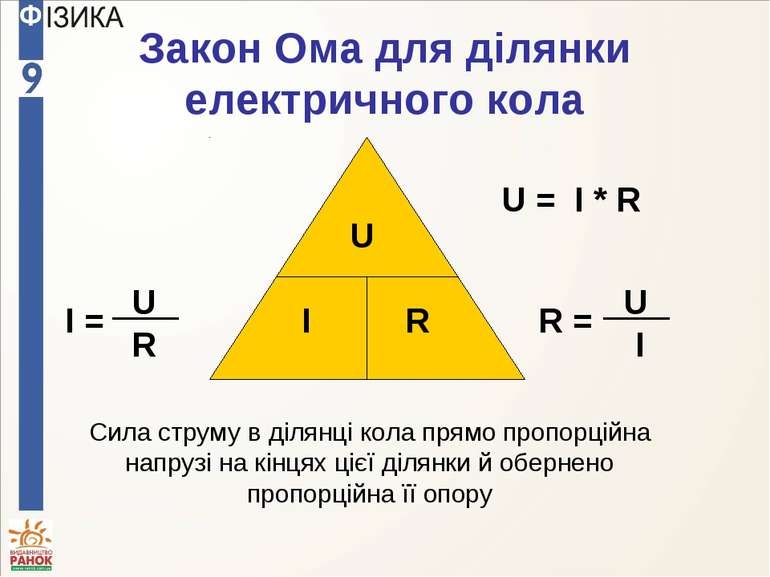 Розрахунок опору провідника
Опір провідника залежить від його площі поперечного перерізу (товщини)
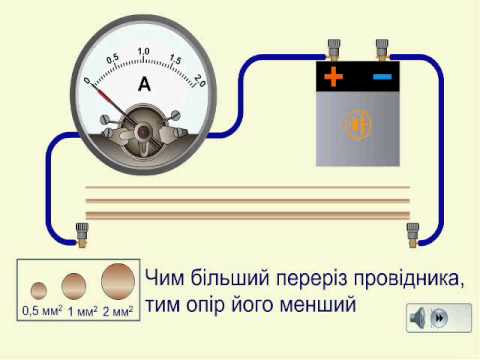 Опір залежить від довжини провідника
Чим більше довжина, тим більше опір.
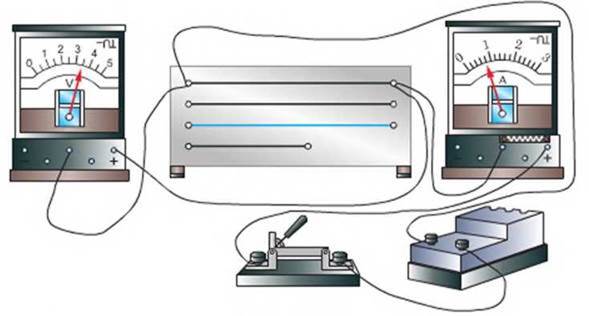 Опір залежить від матеріалу провідника.
Формула розрахунку опору:
R – опір (Ом)
L – довжина (м)
S – площа поперечного перерізу (мм2)
ρ – питомий опір (           ); берем з таблиці в підручнику в таблиці 7  на ст.231
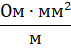 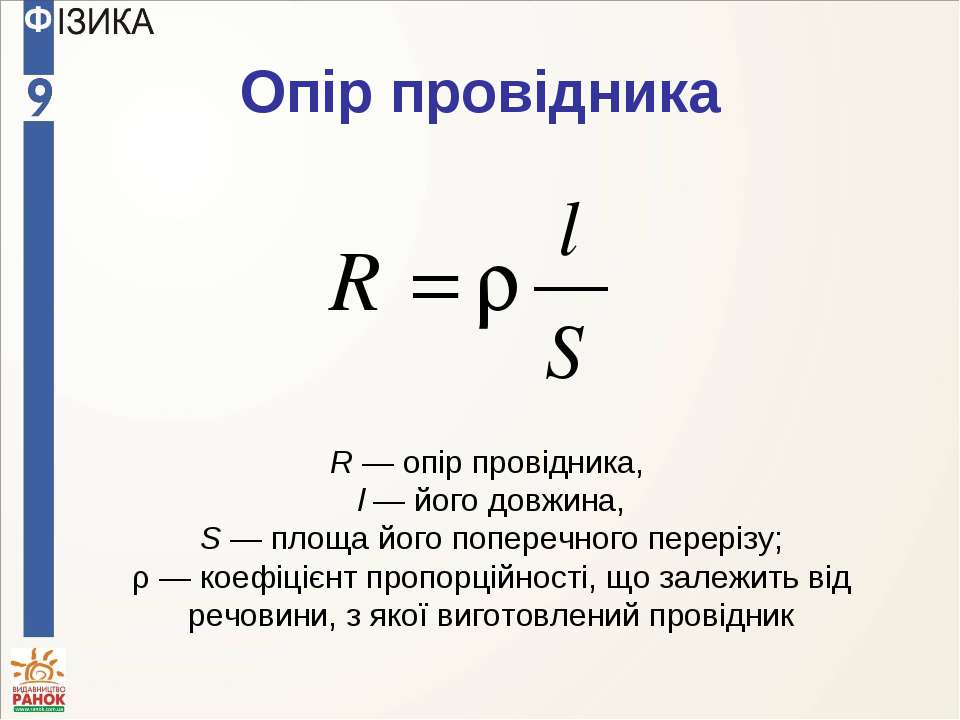 Приклад розв'язання задач
Знайти опір мідного провідника, якщо його довжина 100 м, а площа поперечного перерізу 2 мм2
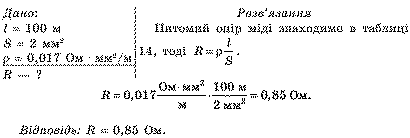